Партнерство ДОУ и семьи в оздоровлении дошкольников
Вакуленко Любовь Сергеевна, 
к.п.н., доцент, старший воспитатель, 
зам. заведующего по инновационной деятельности ГБДОУ д/с №62 детский сад Приморского района
Тема районной ОЭП:
Реализация комплексной модели оздоровления детей в условиях дошкольного образовательного учреждения общеразвивающего вида.
В ГБДОУ превалируют:
Семьи с одним ребенком (49%)
Полные семьи (90%)
Родители возрастом 31-40 лет (63% матерей и 55% отцов)
Родители с высшим образованием (71% матерей и 84% отцов)
Результаты тестирования родителей и группы здоровья
Средний уровень состояния здоровья – некоторые органы и системы организма ребенка работают с повышенной нагрузкой. Необходимы мероприятия по оптимизации режима дня, сбалансированию питания, активная профилактика заболеваний, сезонные оздоровительные мероприятия.
Физкультурно-оздоровительная деятельность: результаты анкетирования по М. Мусановой
Знакомы с возрастными особенностями физического развития своего ребенка – 95%.
В семье созданы условия для полноценного физического развития малыша – 90%.
Испытывают потребность в обогащении знаний в области физкультурно-оздоровительной деятельности – 95%.
Питание ребенка не в полной мере регулярное и полноценное – 55%.
Хотели бы участвовать в совместных с садом мероприятиях, но нет времени – 50%.
Инклюзивные тенденции
По результатам диагностики 85% детей имеют проблемы в формировании речи, нарушение слуховой функции (до I-II степени тугоухости), заикание негрубой формы, гиперактивность, двуязычие. 

Родителям были предлагаются специальные дошкольные учреждения, но 50% из них предпочитают остаться в образовательном учреждении.
	
Для них организована коррекционная поддержка через систему дополнительного образования.
См. журнал «Логопед» №1, 2013 год
Как повысить активность семей во взаимодействии с педагогами ДОУ?
Родительские собрания
В этом году помимо общего собрания для родителей детей, поступающих в сад в сентябре 2013 года, был проведён «День открытых дверей» для семей воспитанников, родившихся в 2012 году.
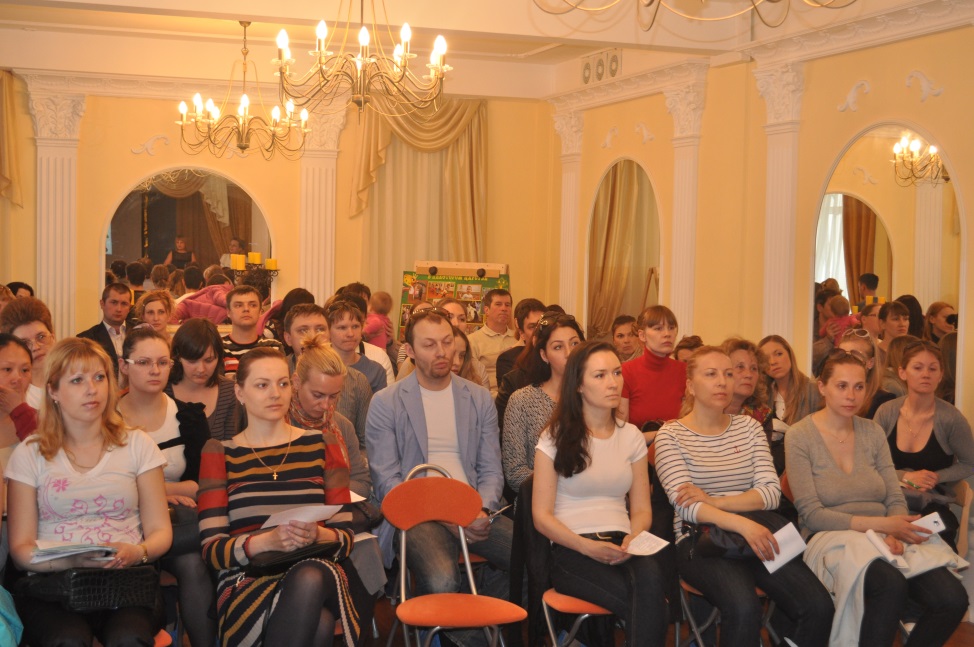 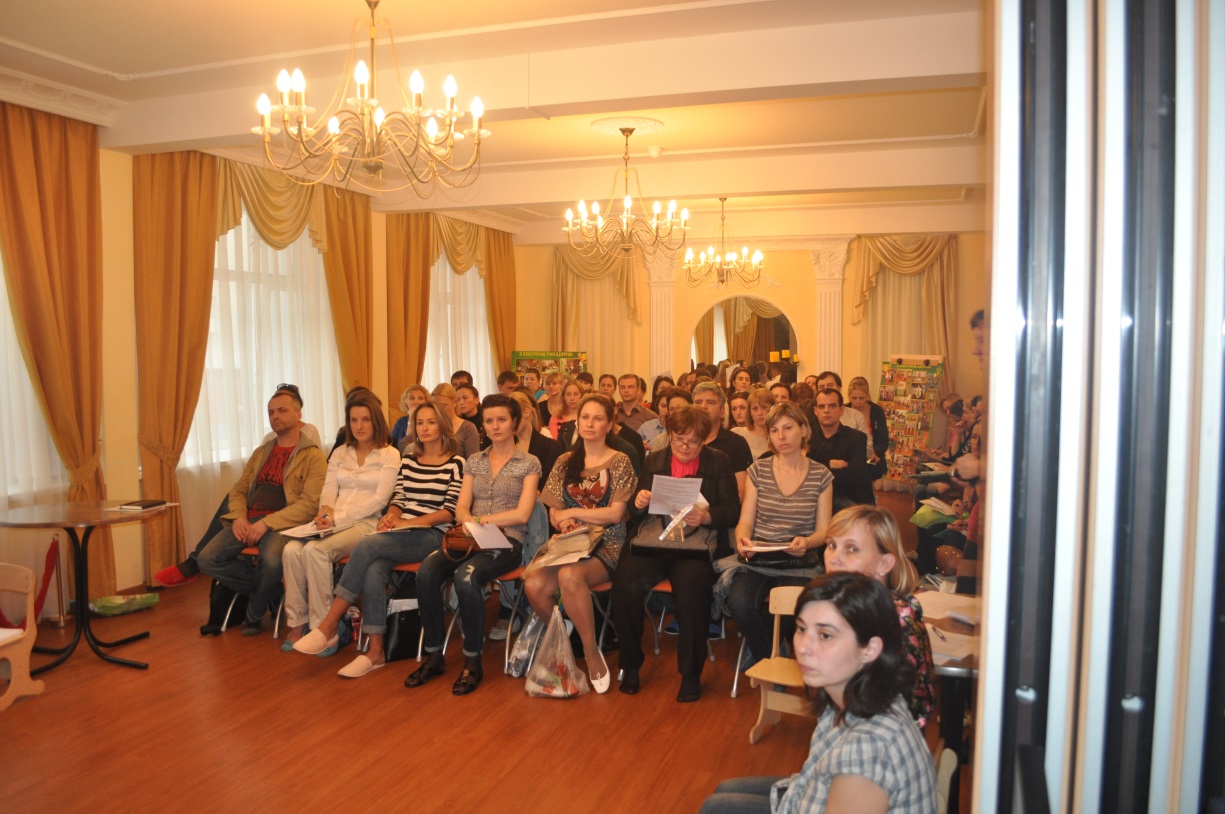 Интегрированные  мероприятия
Активизировать родителей позволяют специально организованные мероприятия: интегрированные детско-родительские занятия и досуги.
Занятие «Острова здоровья» проводят совместно с родителями инструктор ФК, муз. руководитель и воспитатель подг. гр.№1
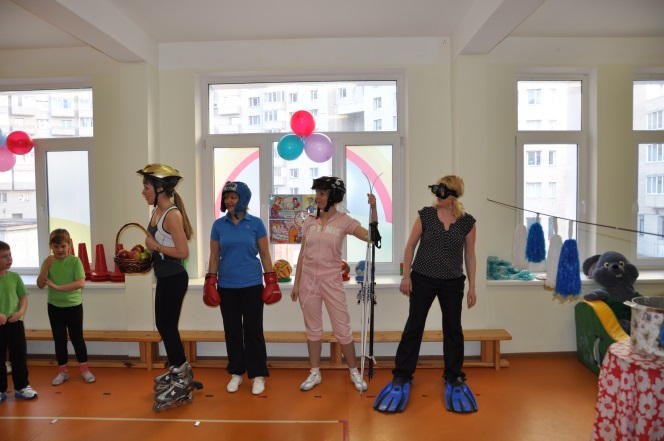 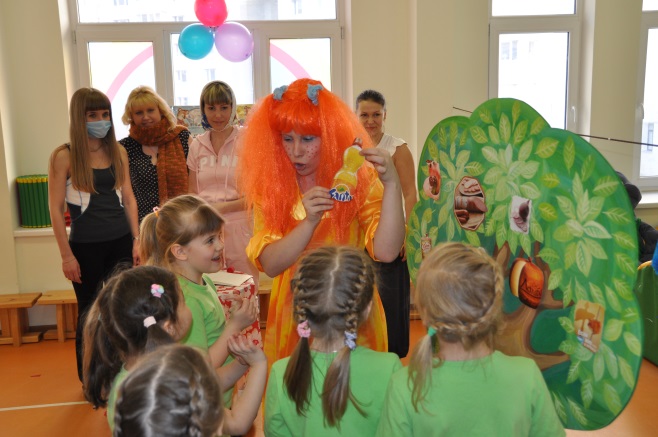 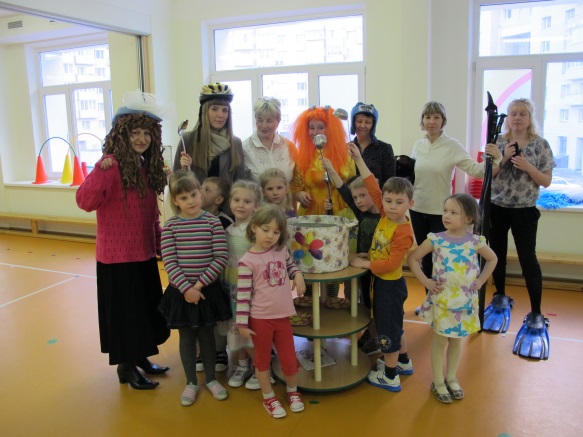 Спортивный праздник совместно с папами посвящённый Дню Защитника Отечества
Открытое занятие для родителей «Азбука плавания»
Интегрированное занятие «Наш Петербург»
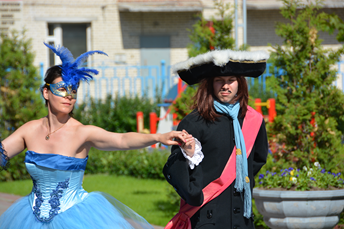 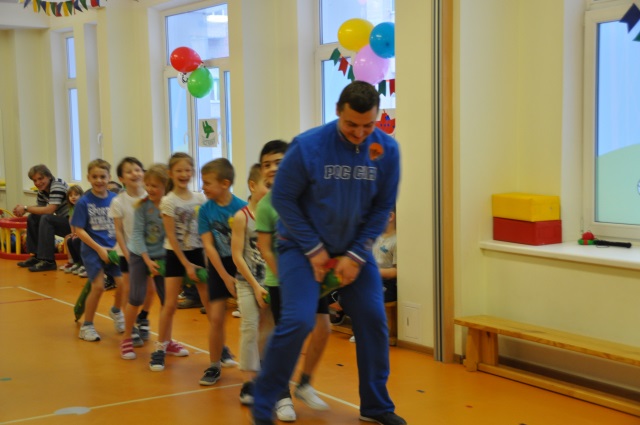 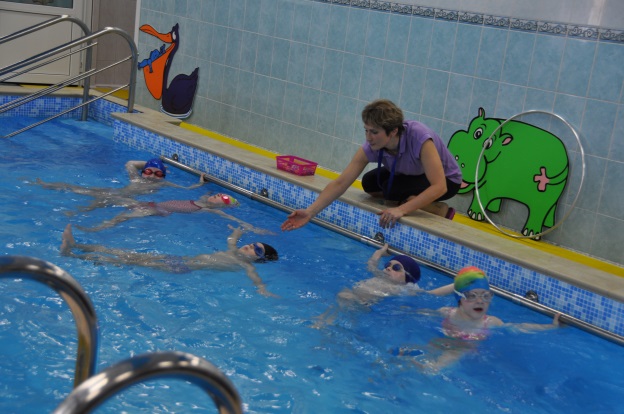 Родитель в роли воспитателя: врач-педиатр в гостях у детей
«Снежные постройки»: однодневный творческий проект детей и их родителей
Заключительный этап проектаВстреча с врачом-стоматологом  стоматологической клиники  «Индент»
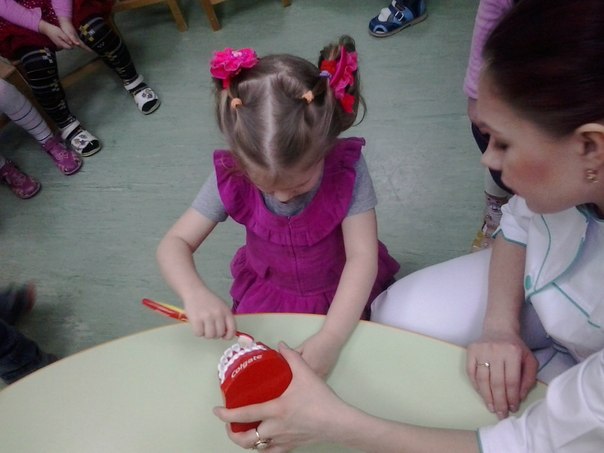 Для закрепления знаний и умений детей полученных в ходе проекта «Сохраним зубки здоровыми» была организована  встреча  детей с врачом-стоматологом клиники «Индент».
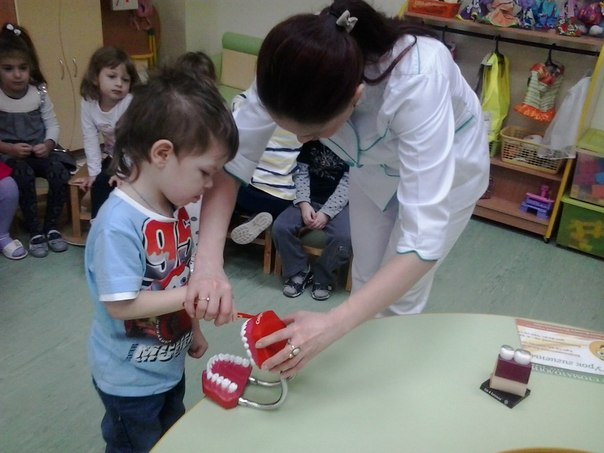 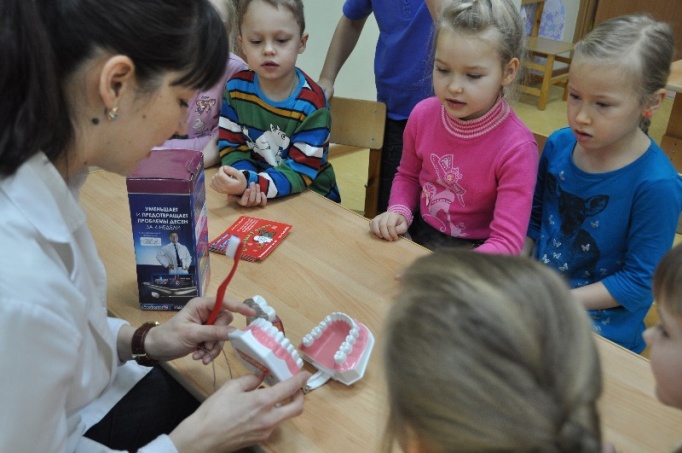 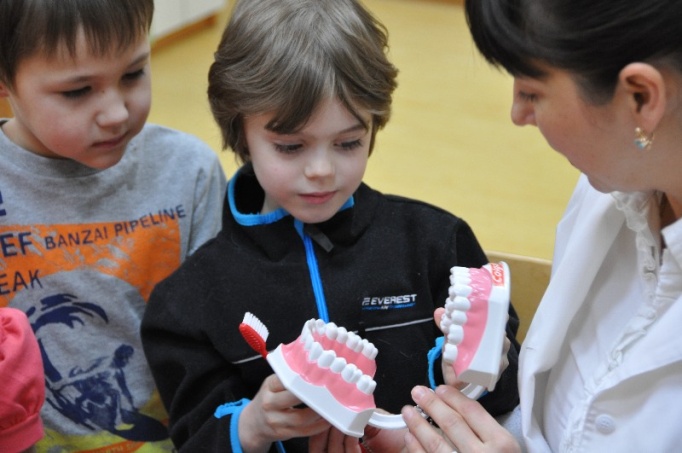 Конкурс юных велосипедистов «Вело. Весна. Фото»(рисунки, велопробег, фоторепортаж)
Смотр-конкурс по спортивным бальным танцам
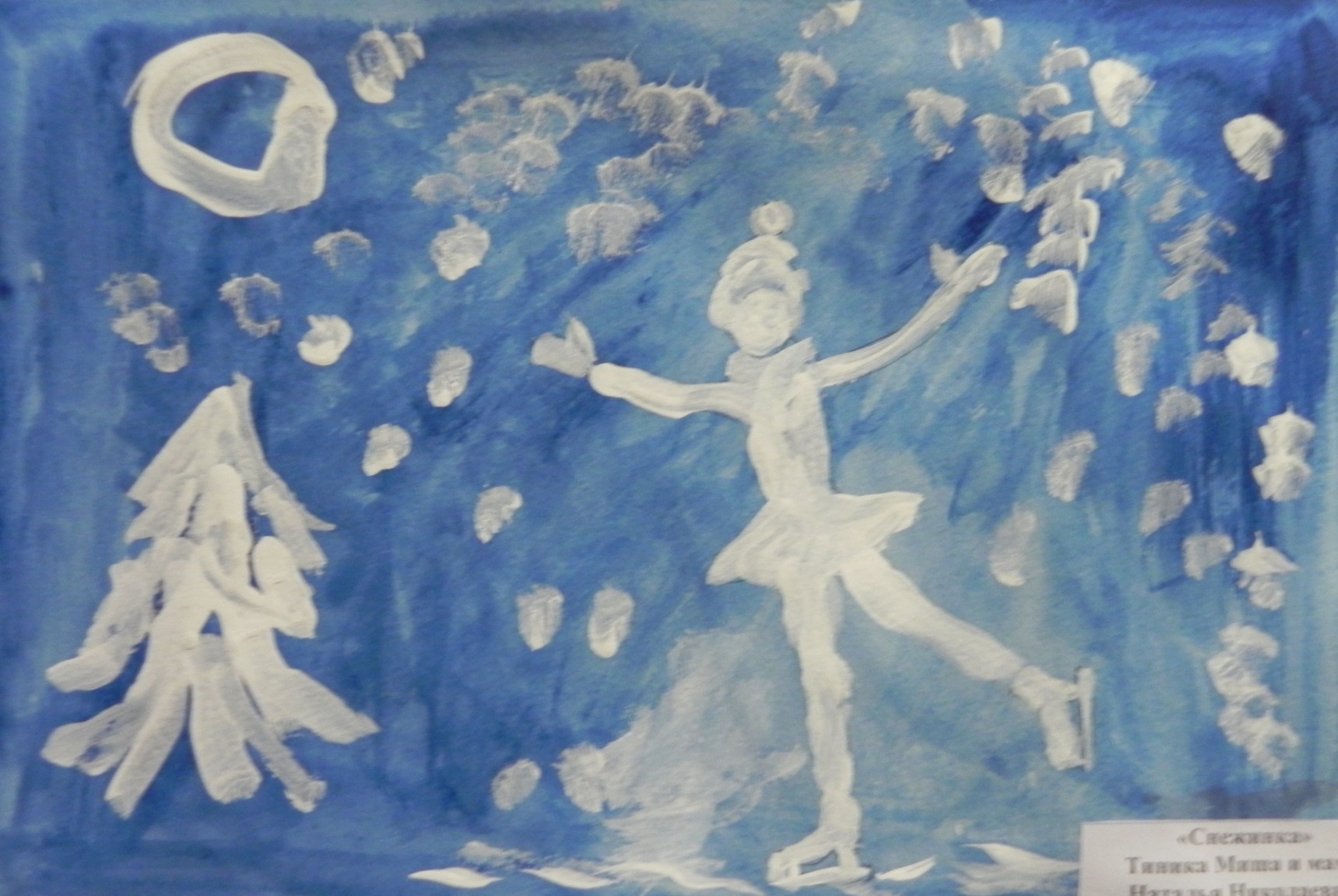 Выставка рисунков  воспитанников, посвященная Чемпионату Европы по фигурному катанию (январь 2013 г.)
«Здоровая семья»
Оздоровление детей – комплексная задача, которая решается в тесном взаимодействии с родителями воспитанников.
Яркий пример плодотворного сотрудничества – 5-этапный конкурс «Здоровая семья», в котором приняли участие 45 семей!
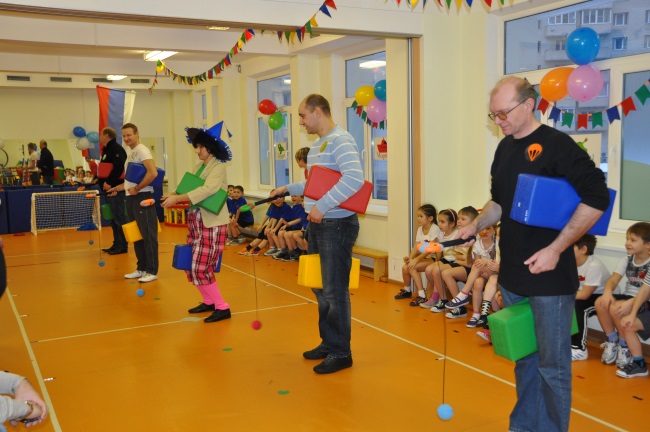 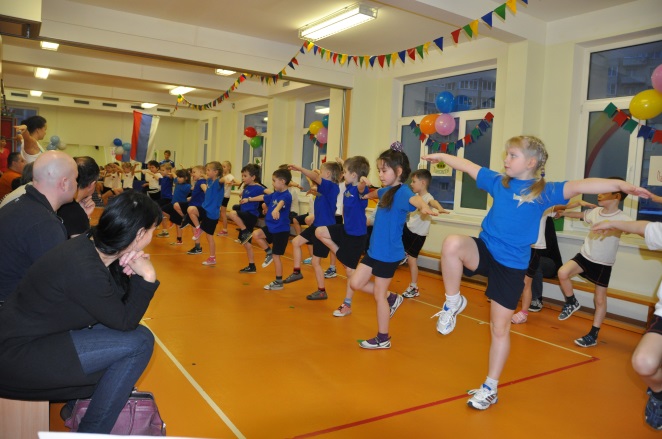 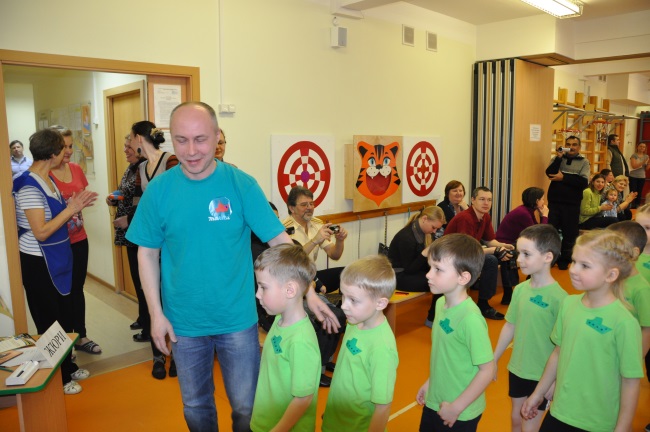 Нам не страшен дождь и снег,
Мы возьмём в команду всех!
Мама, папа, спорт и я – вот
Здоровая семья!!!
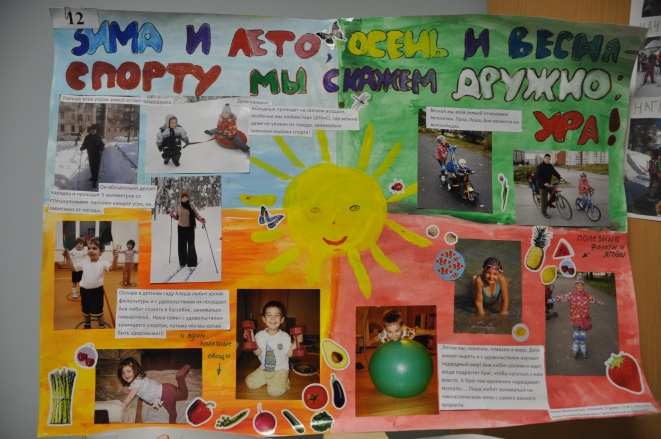 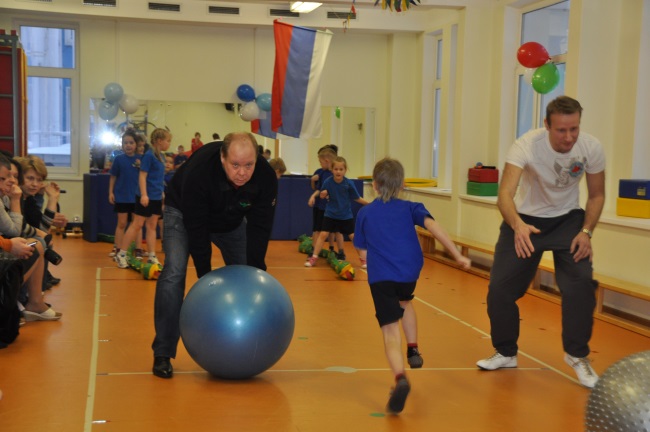 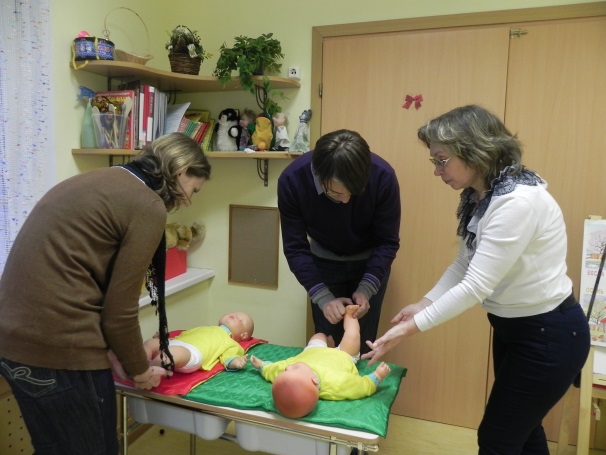 Сайт ГБДОУ д/с №62
Запущен в июне 2012 года                    www.ds62spb.ru